RHENEA CULP
Customer Care and Aftersales
North Central Region
[Speaker Notes: PES 2]
KRISTIN PAYNE
AUTOMOTIVE HEAD OF INDUSTRY 
Google
[Speaker Notes: PES 2]
Google: Connecting with Today’s Digital Consumer
[Speaker Notes: PES 2]
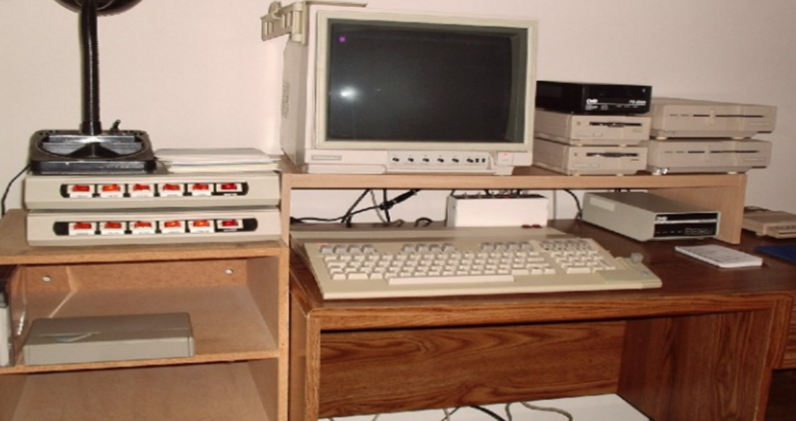 [Speaker Notes: Remember this?

I graduated college in the early 2000’s, not ALL that long ago and I felt really lucky at the time. I had my own computer and didn’t need to go to the library like many of my friends to research and write my papers.  It might take me 15 minutes just to dial up but I felt like I was on the cutting edge!]
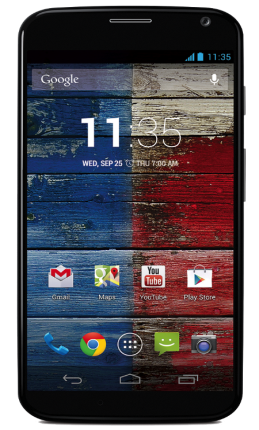 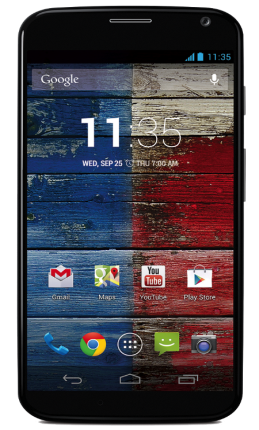 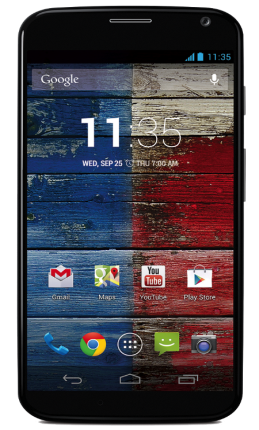 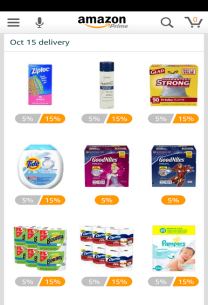 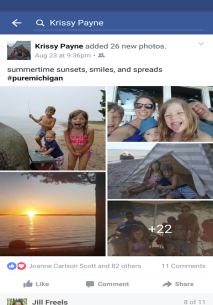 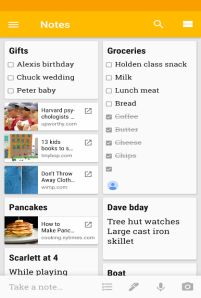 [Speaker Notes: Fast Forward 14 years and every day I carry in my hand a computer more powerful.  This shift has profoundly changed the way we live our lives.]
THENNOW
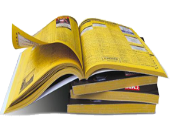 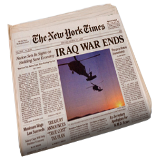 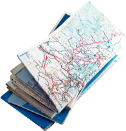 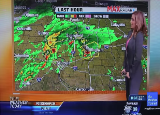 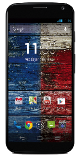 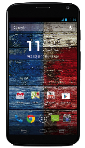 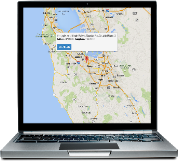 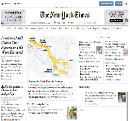 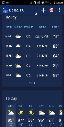 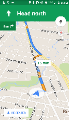 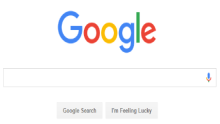 [Speaker Notes: almost every daily task has been redefined over the last 20 years

you read your news online
weather is an app on your phone]
Consumer Behavior:3 Guiding Trends
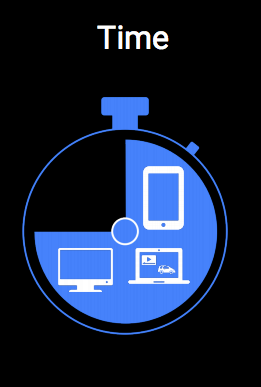 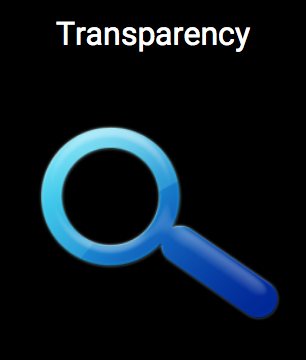 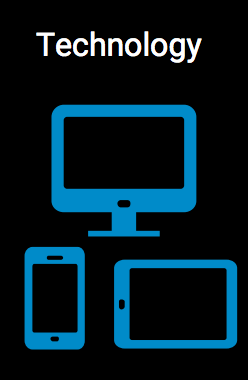 [Speaker Notes: There are three trends we believe are important to help us better understand how consumer are evolving.

 Technology - as we are discussing the proliferation of affordable mass produced technology means it's finally accessible for everyone.
Transparency - we know knowledge is power and today proximity or physical locations are not needed to share your opinion or to even offer many products.  Look at the rise of automotive review sites, some of which are really just individuals sharing their opinions.
Finally, time.  The more chaotic and busy our world has become the more we lean on technology to help us solve problems quickly at any time day or night.

This is why as a whole we see foot traffic to stores down +50% and searches up +xx%.]
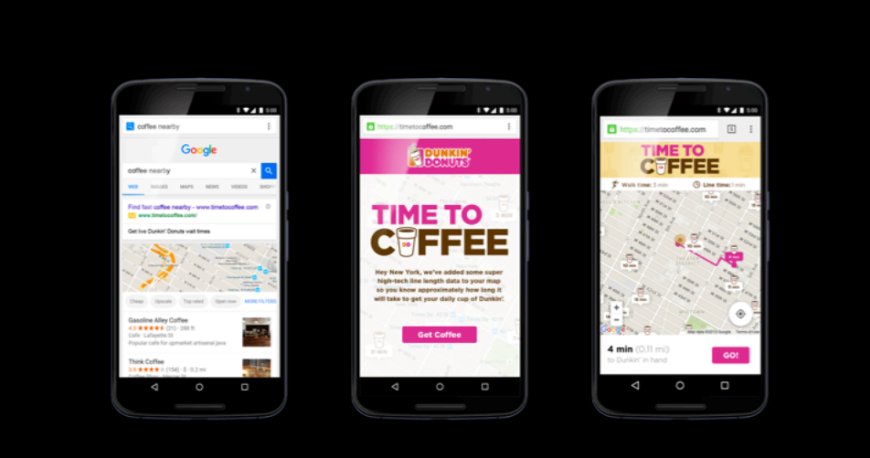 [Speaker Notes: and businesses are tapping into this shift as an opportunity to redefine how they service their customers.]
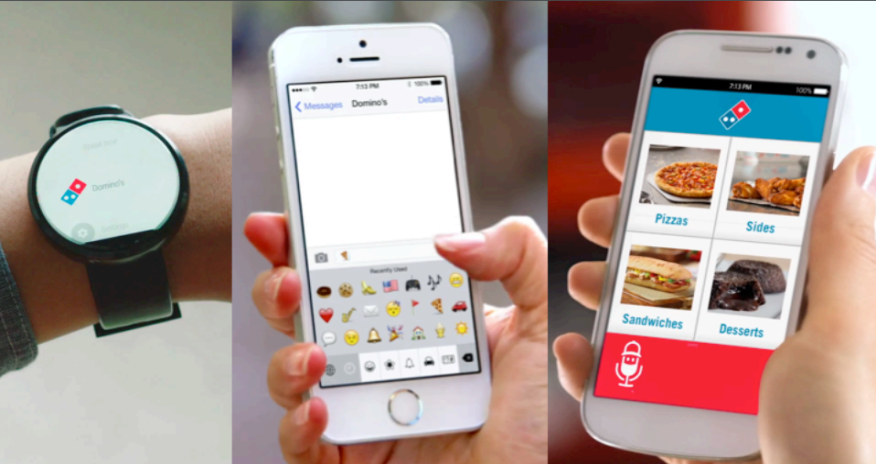 [Speaker Notes: Domino’s even lets you order a pizza from any device - you can even text them a pizza emoji!  AND you get to see the name of the person making your pizza.  That is a very personalized service.  Order in whatever form you like and they’ll let you know who’s making your pizza!]
How does this apply to my business?
[Speaker Notes: But you may be asking yourself so what?  How does this apply to my business.]
Old Mantra: 

Get Customers into the Dealership
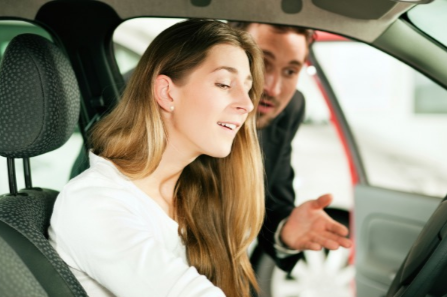 New Mantra: 

Bring Your Dealership to the Customer
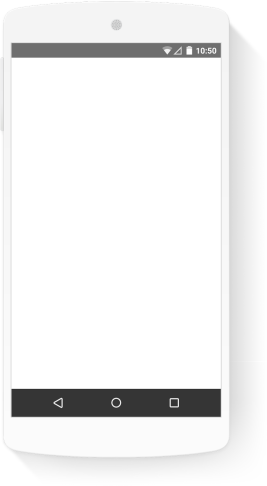 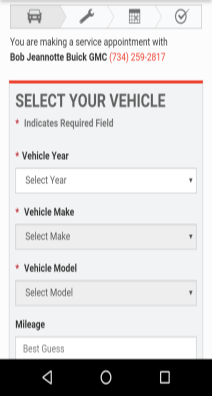 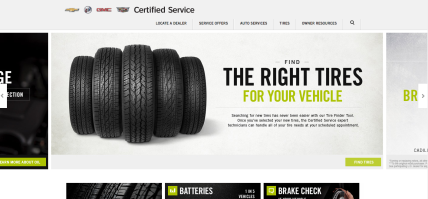 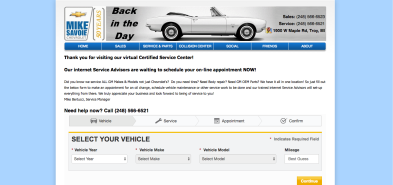 State of the Auto Shopper Today

Why Fixed Operations is Key

Opportunities
[Speaker Notes: Three focus areas for today…]
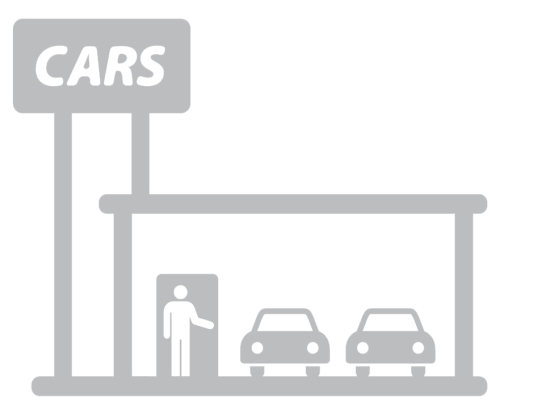 1.6
Dealer Visits
vs. 5 in 2005
Source: 1 in 6 Car Buyers Skips Test-Drive; Nearly Half Visit Just One (Or No) Dealership Prior to Purchase, 
DME Automotive, April 2014
[Speaker Notes: Very few people actually make it to a dealership today.  When someone walks into your showroom, know they are well researched and ready to buy.]
Less than half
Of auto shoppers are brand loyal
Source JD Power 2015
[Speaker Notes: You can’t count on traditional OEM loyalty to drive your sales.  Only half of shoppers will purchase the same brand again.]
Brand Loyalty by Age
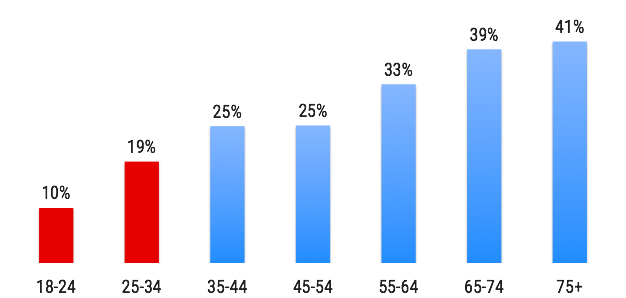 Source JD Power 2015
[Speaker Notes: And loyalty by age shows for even more disruption to come.  

% that bought the same brand as the car they replaced]
read professional review
visited dealer website #1
visited newspaper site
Looked at photos
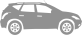 filled out a form
Saw a TV ad
Visited OEM website
watched video on YouTube
test drove a vehicle
browsed newspaper ads
loan calculator on 3rd party site
located a dealer from mobile
read consumer reviews
influenced by 
online ad
search dealer inventory on Tier 2
clicked display ad
watched video ad
Visited a brand’s social page
visited a dealership
searched on mobile
Inquired family, friends colleagues
used model comparison tool
Built-and-priced on OEM site
24 average touchpoints, 19 are digital
Source Google Automotive Shopper Path to Purchase 2015
[Speaker Notes: all this means you MUST influence the consumer BEFORE they step foot into your dealership.  today a vast amount of the time consumers are open to influence happens online.  75% of their time is dedicated to online research.]
62%
of women say they do not feel confident when buying a car
Source:  http://www.autoremarketing.com/trends/why-women-visit-more-dealerships-than-men
[Speaker Notes: and we’d be remiss to mention that all of this is even more pronounced among women and millennials for a variety of reasons.

We know women tend to not be as comfortable buying a car as men (men 47%).  So although women influence 85% of all purchases a majority of us don’t feel confident buying a car.  This means they research more and take longer to buy than men making the resources we provide outside of the brick and motar dealer location even more important to this group.]
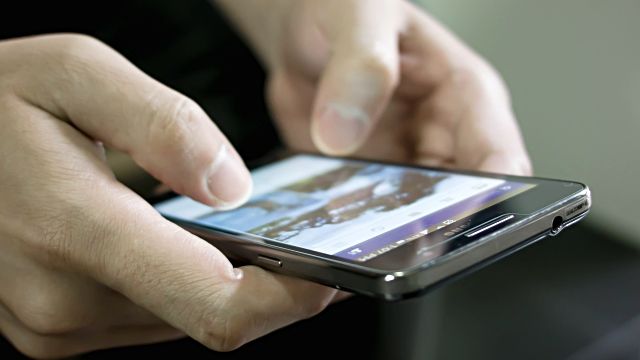 State of the Auto Shopper Today

Why Fixed Operations is Key

Opportunities
[Speaker Notes: You all know that fixed ops is a big business.  In fact its a $310M business that OEM/ Dealerships get less than 30% of.  Its also brings in the highest profit margin in your business.  Most stats show parts is at least 3X more profitable than a new car sale and service margins are well above that level.]
80%
Up to
of shoppers who service their vehicles at your dealership purchase or lease another vehicle
Source: industry ranges
[Speaker Notes: Shoppers who service their vehicles at your dealership 2x/yr are 
80% more likely 
to purchase or lease another vehicle from your dealership]
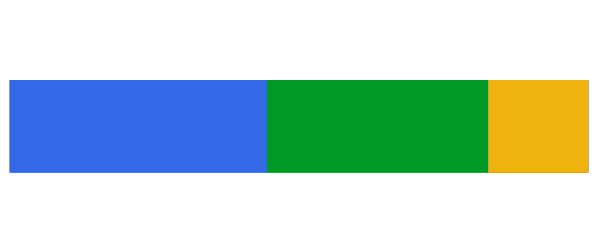 SERVICE CENTER VISITED
A service center chain
An independent auto service shop
The car manufacturer’s dealership
17%
38%
44%
Source: Google Consumer Surveys ‘Where did you take your vehicle for service?’ A18-44, March 2014 (n=1519)
[Speaker Notes: where do drivers head for service?  

**according to Google shopper study survey**]
24% 
all ages
32% 
ages 18-44
% of drivers who did not know which service center to visit
Source: 2015 Critical Mix-Google Services Path to Purchase Study
[Speaker Notes: undecideds 

, April 2015, N=1500, B5. Thinking back to when you first decided to get your vehicle serviced, did you know which service center you would visit?]
How do we influence these shoppers?
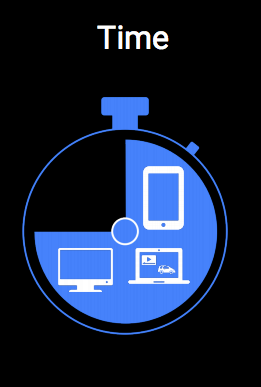 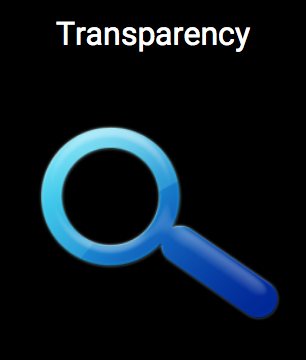 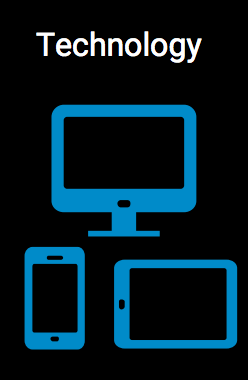 [Speaker Notes: Let’s go back to our guiding consumer trends]
70%
of drivers research service online before they purchase
(regardless of where they buy)
Source: Google Auto Parts/Accessories Purchase Study 2013
Drivers are increasingly using digital sources
Sources Used to Gather Info on Service Centers
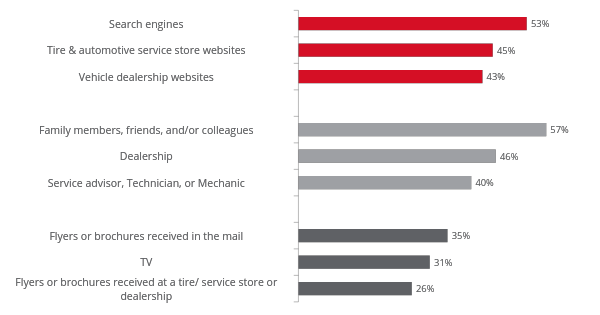 online
in person
offline
Source: 2015 Critical Mix-Google Services Path to Purchase Study
79%
Made a purchase within one week
Source: 2015 Critical Mix-Google Services Path to Purchase Study
State of the Auto Shopper Today

Why Fixed Operations is Key

Opportunities
[Speaker Notes: You all know that fixed ops is a big business.  In fact its a 310M business that OEM/ Dealerships get less than 30% of.  Its also brings in the highest profit margin in your business.  Most stats show parts is at least 3X more profitable than a new car sale and service margins are well above that level.]
Opportunities

Be there when customers ask for you

Focus efforts where consumers spend time
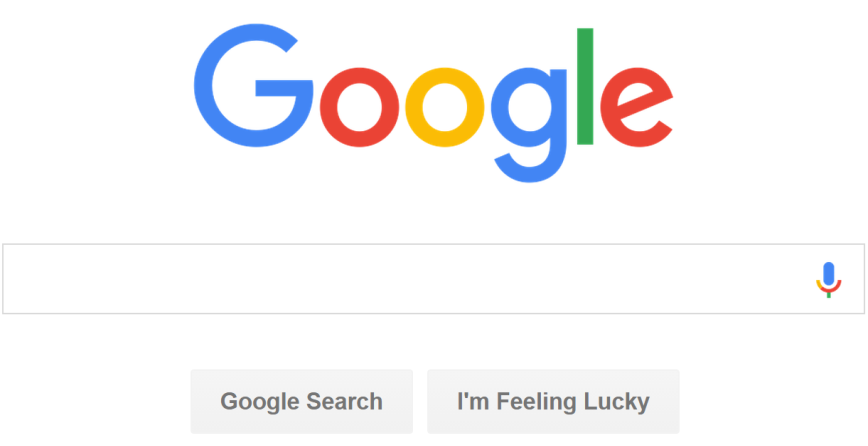 [Speaker Notes: We’ve already talked about how search is the #1 resource for finding answers and auto shoppers - vehicle as well as parts and service turn to search first.   Google is by far the largest search site and in most cases is by far and away the largest lead driver for dealers websites today.]
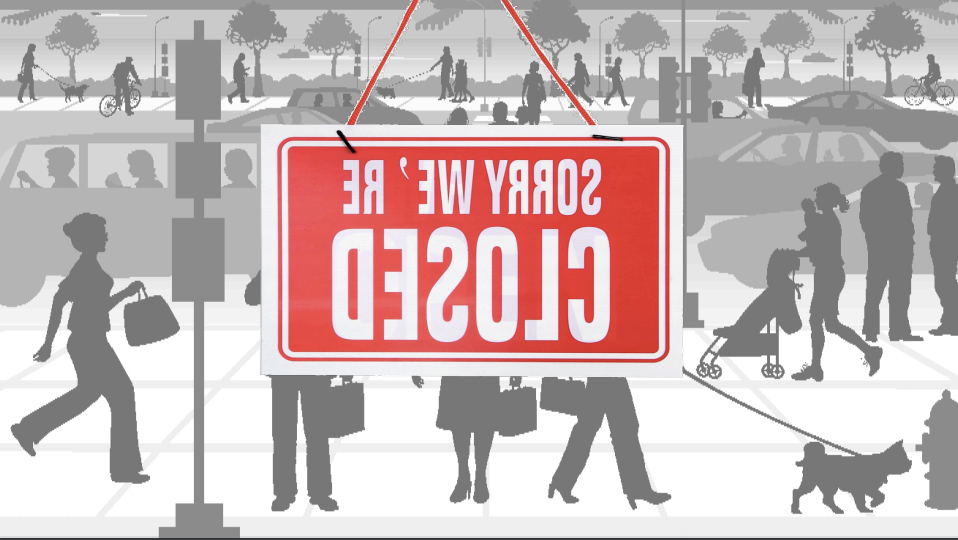 [Speaker Notes: Remember our new mantra – bring your dealership to the customer.

Not having a digital presence is like putting a closed sign outside your business.]
Research
Consideration
Purchase Intent
2/3
70M
#1
monthly fixed ops queries searched on Google.com
most leveraged resource (traditional & digital) in the shopping process
of visits to your dealership website are coming from Google.com
Source: Google Internal Data, 2014
Source: Millward Brown/Google, 2014
Source: Automotive News, 2014
Percent using search when researching their service center
70% 
drivers 18-44
75% 
drivers 18-44
Mobile
Desktop
Source: 2015 Critical Mix-Google Services Path to Purchase Study
[Speaker Notes: and these trends are even more pronounced when we look at younger demos]
Have you searched for an oil change lately?
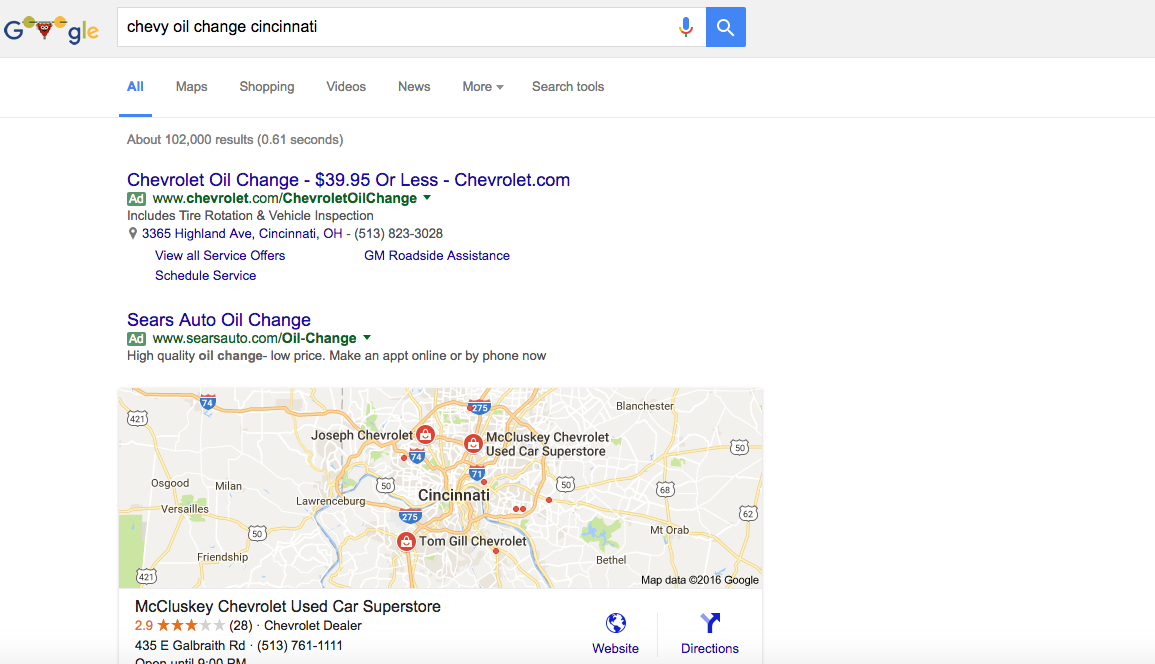 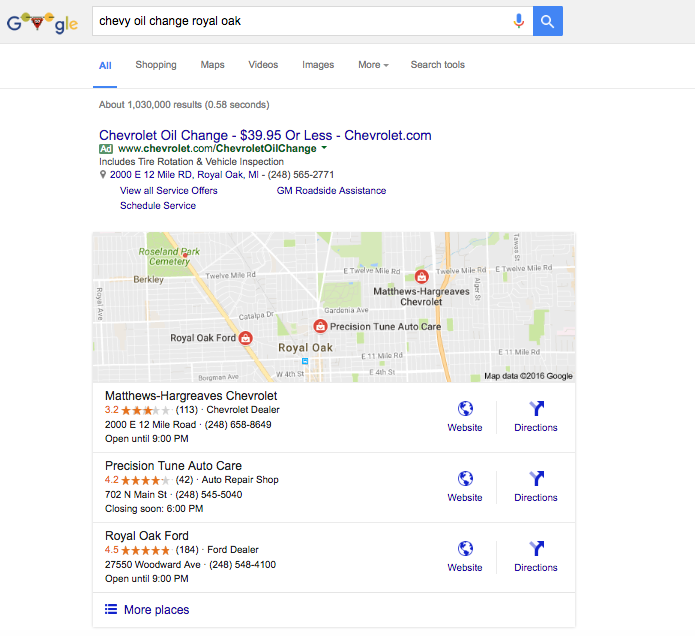 [Speaker Notes: And organic needs to provide relevant results also based on proximity to the query…]
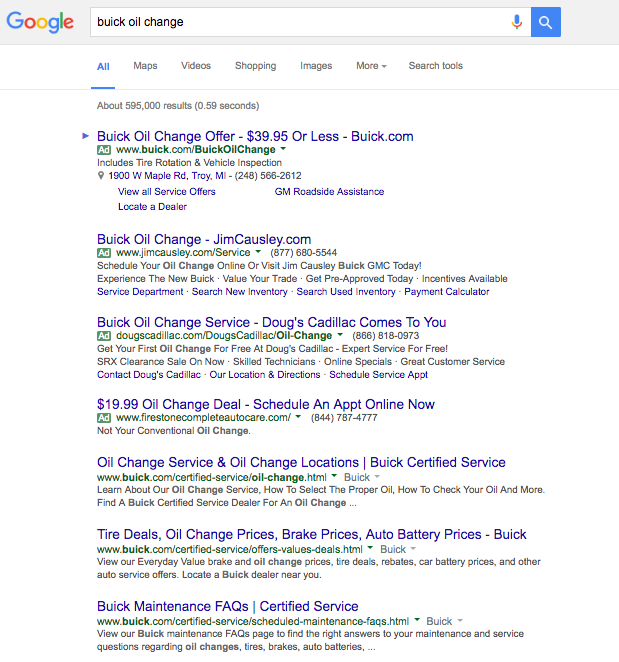 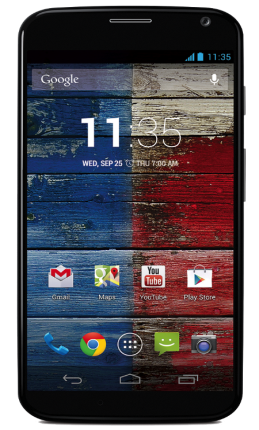 Tier 1
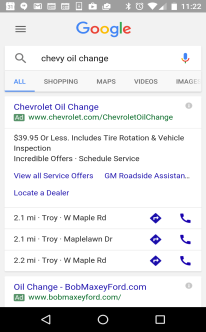 Dealer
T3
Dealer
T3
Dealer
T3
[Speaker Notes: This is what Toyota’s search presence looks like for an oil change in cinci.  Coordinated coverage by the OEM and Dealers.

Its more effective to do this with search than other mediums because you only pay when a user clicks - all of the eyeballs are free.]
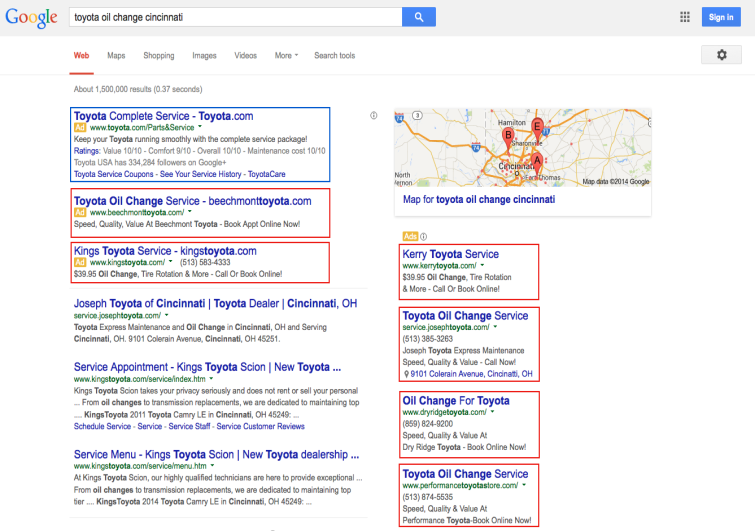 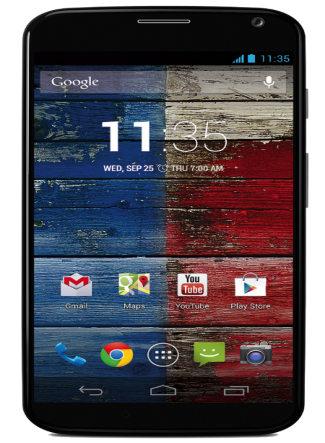 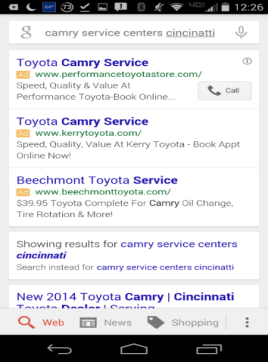 T3
T1
T3
T3
T3
T3
T3
Keywords for Area
Zip Code / Radius
Cost per Click
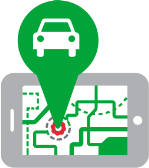 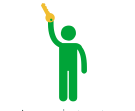 [Speaker Notes: Why is coverage on search different than other media outlets?]
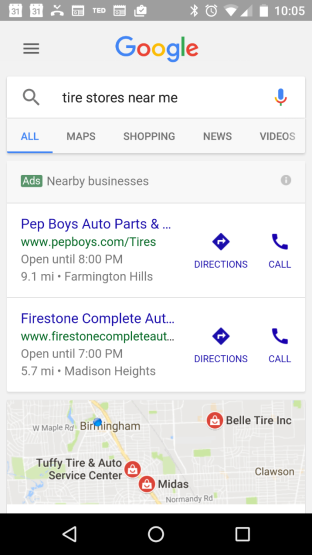 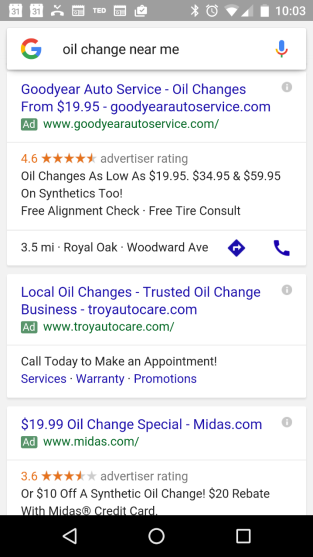 SearchTactic #1Organic + Paid
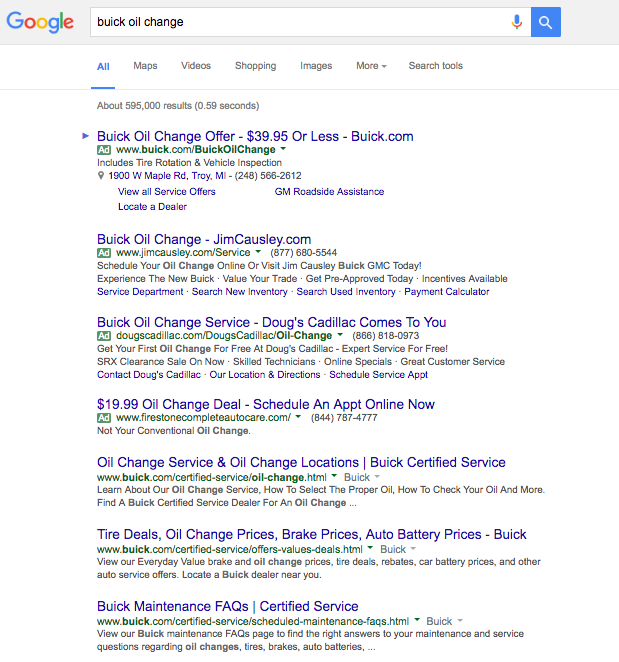 88% 
avg. increase in clicks when appearing in the top paid and organic position
Source: Google Internal Data
[Speaker Notes: Tip 1. This is pretty basic. Make sure your dealerships are showing up when customers search for your service centers. They should bid on their dealership names. Research shows that click thru rates increase by as much as 88% when your store appears in the top paid and top organic spot. Most users will click on your organic listing and on average you are only paying for clicks 35% of the time.]
Search Tactic #1Organic Tips
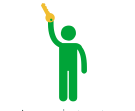 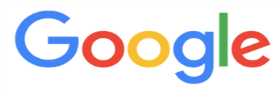 Find Your Site:

Referrals 
Meta Data
Site Maps

Understand Your Site:

Useful Content
Type Descriptions
Use the Site:

Links to Live pages
Load Time
Check Across Devise and Browser
Contact your ProCare advocate to discuss further!
[Speaker Notes: The key to organic is the help Google and site visitors find you, understand you and use the site.]
Search Tactic #2:Branded Keywords
Potential Keyword Organization Models Across Tiers

Tires
Oil
Maintenance
Battery
Transmission
Service
Suspension
Brakes
Parts
Repairs
Filters
Make + Model + P&S Category
Make + P&S Category
Model + P&S Category
[Speaker Notes: Tip #2: Start with Branded Keywords (chevy, gmc ,etc) before branching out to generic keywords. Start by increasing your coverage of GM branded terms and capture customers who are already looking for GM service centers. These are your lowest funnel customers and they are your easiest customers to bring into your service lanes.]
Search Tactic #3:Sitelinks & Extentions
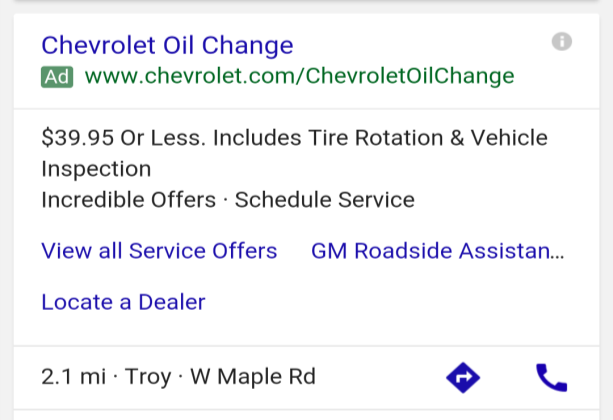 [Speaker Notes: Tip #3: Implement sitelinks and extentions on on all ads. 

Sitelinks appear on both desktop and mobile. They are the little blue links in your ad that provide more information and direct customers to deeper pages of your website. These are free and they increase your CTR’s 10-20% and as much as 20-50% for brand terms. They also make your ads larger and take up more screen space. 

Call Extentions - allow users to  call right from the ad unit.  No code necessary, advertisers simply supply a business number and we are able to use our forwarding numbers to track call activity. Best practice is to define a 60 second call as a conversion. Average CTR increase is 6-8% 

Location extentions Provide an extra line in your ad highlighting your business location.  Customers instantly get directions directly from your ad. Average CTR increase is 10%]
Be there to answer their questions!
Capture customers interested in your services
Drive traffic to dedicated parts and services landing pages on the dealer sites
Increase leads for fixed operations
[Speaker Notes: setting goals]
How do we connected with undecideds?
Adults 18+ Media Consumption
48%
23.9%
Internet
Desktop
36%
TV
Mobile
24.4%
Radio
12%
3%
Print
[Speaker Notes: how consumers spend their time today is shifting.  old mediums to connect and influence are becoming harder to utilize.]
Growing Importance:

Video 
(especially mobile!)
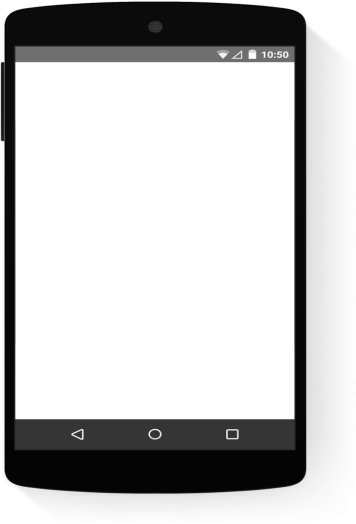 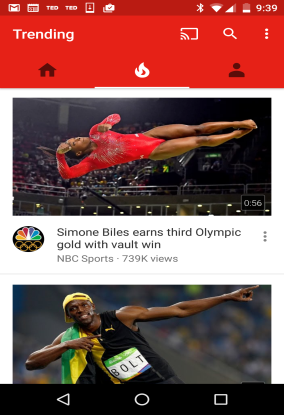 [Speaker Notes: YouTube creates a great opportunity to get in front of your customers using the power of site, sound and motion.  YouTube also allows scale larger than any TV network today that is also paired with targeting that makes it relevant.]
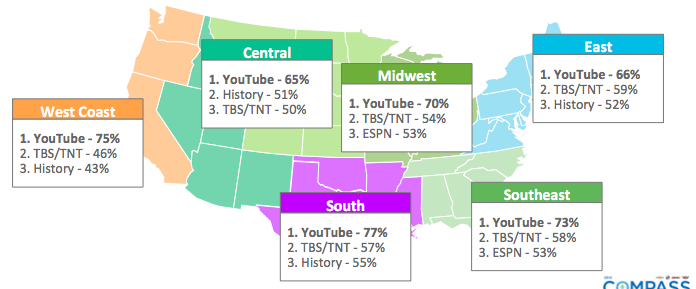 [Speaker Notes: Youtube offers more reach than any broadcast / cable channel for 25-54 anywhere in the US]
102B
minutes
Monthly watch time for A25-54 of online video
36B
3.8B
1.6B
1.2B
10B
6.8B
3.8B
Total online video watch A25-54
Comcast
NBCUniversal
Hulu
Yahoo!
YouTube
Netflix
Microsoft
Facebook
80% visit YouTube
[Speaker Notes: While also offering more reach than any other online video]
102B
minutes
Monthly watch time for A25-54 of online video
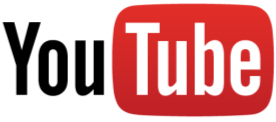 is 35% of all online watch time
36B
3.8B
1.6B
1.2B
10B
6.8B
3.8B
Total online video watch A25-54
Comcast
NBCUniversal
Hulu
Yahoo!
YouTube
Netflix
Microsoft
Facebook
80% visit YouTube
[Speaker Notes: While also offering more reach than any other online video]
Right Customers
DMA
Cost Per View
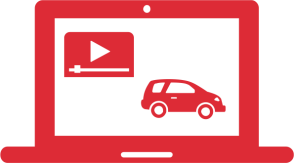 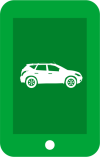 [Speaker Notes: But we know that you don’t want to target EVERYONE and a broad TV strategy may never have been one of your business tactics.  With digital video not only is it where people are increasingly spending time its a place where you can be much more targeted.]
The Right Customers:

Your Customer Data
Reach users similar to your customers
Target customers that you know
Pay per View
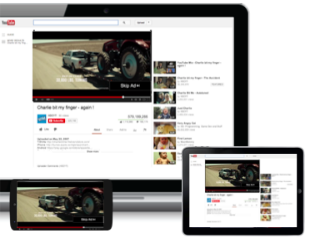 Only pay for views:
Skippable video after 5 seconds
Pay at :30 seconds or the completion of the video whichever comes first
Existing TV Creative
Web Produced
Smartphone Video
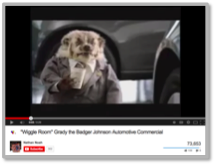 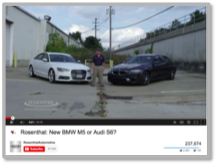 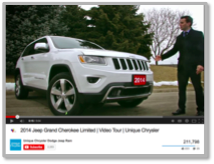 [Speaker Notes: And there are many ways to provide useful messaging.]
YouTube:Getting Found
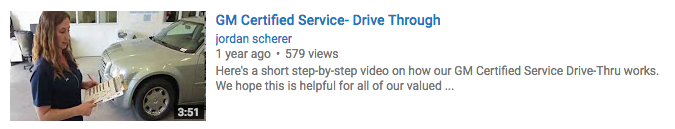 Thumbnails




Meta Data
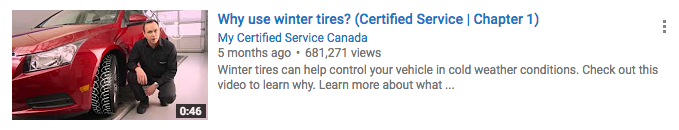 YouTube:Driving Engagement
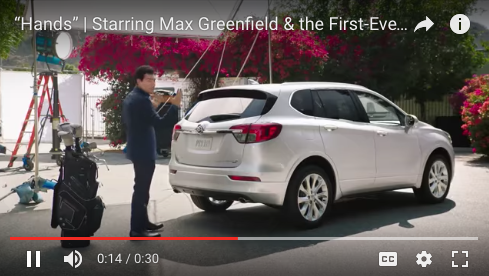 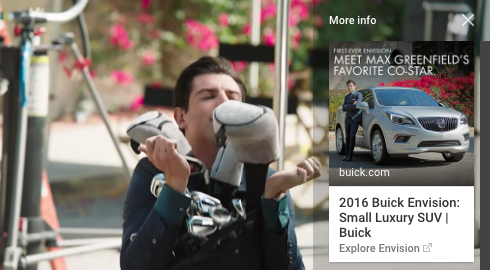 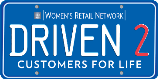 Focus efforts where consumers spend time:
Video, especially mobile continues to make up a high percentage of your customers day
Get in front of undecideds that may not outwardly ask about your business
Create demand for parts and service at your dealership
[Speaker Notes: setting goals]
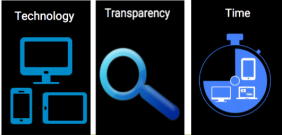 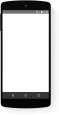 Customer Expectations are Changing
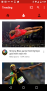 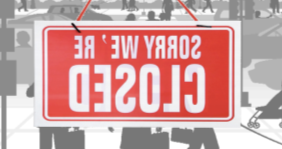 Lack of Digital Presence can be like a 
*Closed* sign on your business
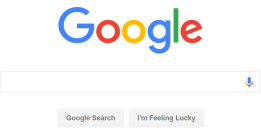 Digital media can offer targeted ways to 
connect with your customers at scale
Q&A
Thank You